4th Current Business Issues 
in African Countries
2023
The ethical behavior of the telecommunications companies in Morocco
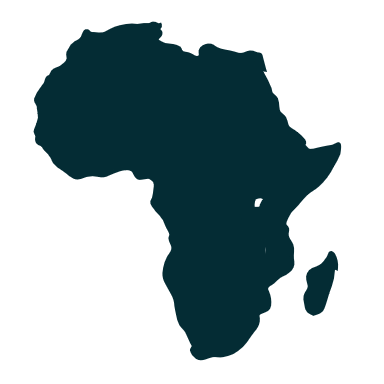 Kamar ABAAOUKIDE
Cadi Ayyad University
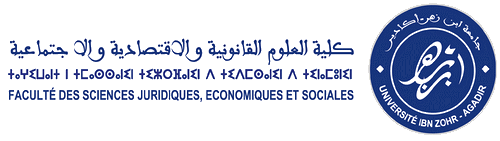 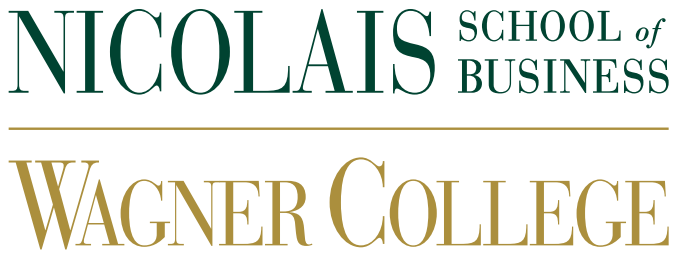 April 27 – 28, 2023                 WWW.CBIAC.NET
Introduction
Context
Common problems: ecology, economic development, pollution, economic crisis,…
 Rischard (2002), three types of new issues are to be considered: the environment, the fate of human being, the insufficiency of global rules such as ethics

Linking ethics and business seems difficult
Business ETHICS or BUSINESS ethics (Travino & Weaver, 1994).
Problematic
In a competitive world, commercial battles are won on image, ethical strategies appear as instruments for extending power and adding value to the brand (Lipovetsky, 1992)
Companies are aware of the need to favour the ethical behaviour of their employees : salesmen 
Asymmetry of information between the seller and the buyer requires the creation of ethical codes (Arrow, 1973)
What are the different factors that can influence the ethical behaviour of salesmen ?
Theoretical framework
Ethics definition
According to Littré, ethics is the science that determines the distinctive characteristics of good and bad in human behavior (Solar, 2008)

Ethics and morality
 Ricoeur (1990): morality constitutes an individual hard core which founds the notion of good and evil and its is situated upstream of decision and action
Ethics and deontology
Isaac (1996): deontology is defined as a set of rules that a profession,            or a part of the profession, adopts through a professional organization
Theoretical framework
The reasons behind the busniss ethics 
 Internal reasons : creating a common cultural reference 
 External reasons : the pressure of the social and political environment 

Business ethics approaches :
The American school : interests of the stakeholders 
The second school : corporate culture
The German school : consensus on the ethical standards 
The fourth school : importance of the decision maker
Methodology
Telecommunication sector 
3 companies : Maroc Télécom (38%), Orange (34%) et Inwi (28%)
 322 billion dirhams

Exploratory study : qualitative research
3 agencies in Marrakech
 salesmen
 sales managers
Findings
Ethical responsibilities 
Institutional : follow basic ethical principles (e.g. honesty) 
Organizational : provide accurate and complete information
Individual : develop information for specific users

The dilemma : how to set priotities ?
Sales objectives and rewarding
 Pressure
Ethics (the company code) and values
 Ethical decision making process
Conclusions
Importance of business ethics (top-down approach)
Ethics code
Continuous monitoring  : punishment system

Two main factors are involved :
Ethics policies within the company
Personal characteristics
Questions and Discussion
Discussion questions
How can we implement effectively the ethics code ? 
How can the organizational factors influence individual ones in order to enhance the ethical behavior ?